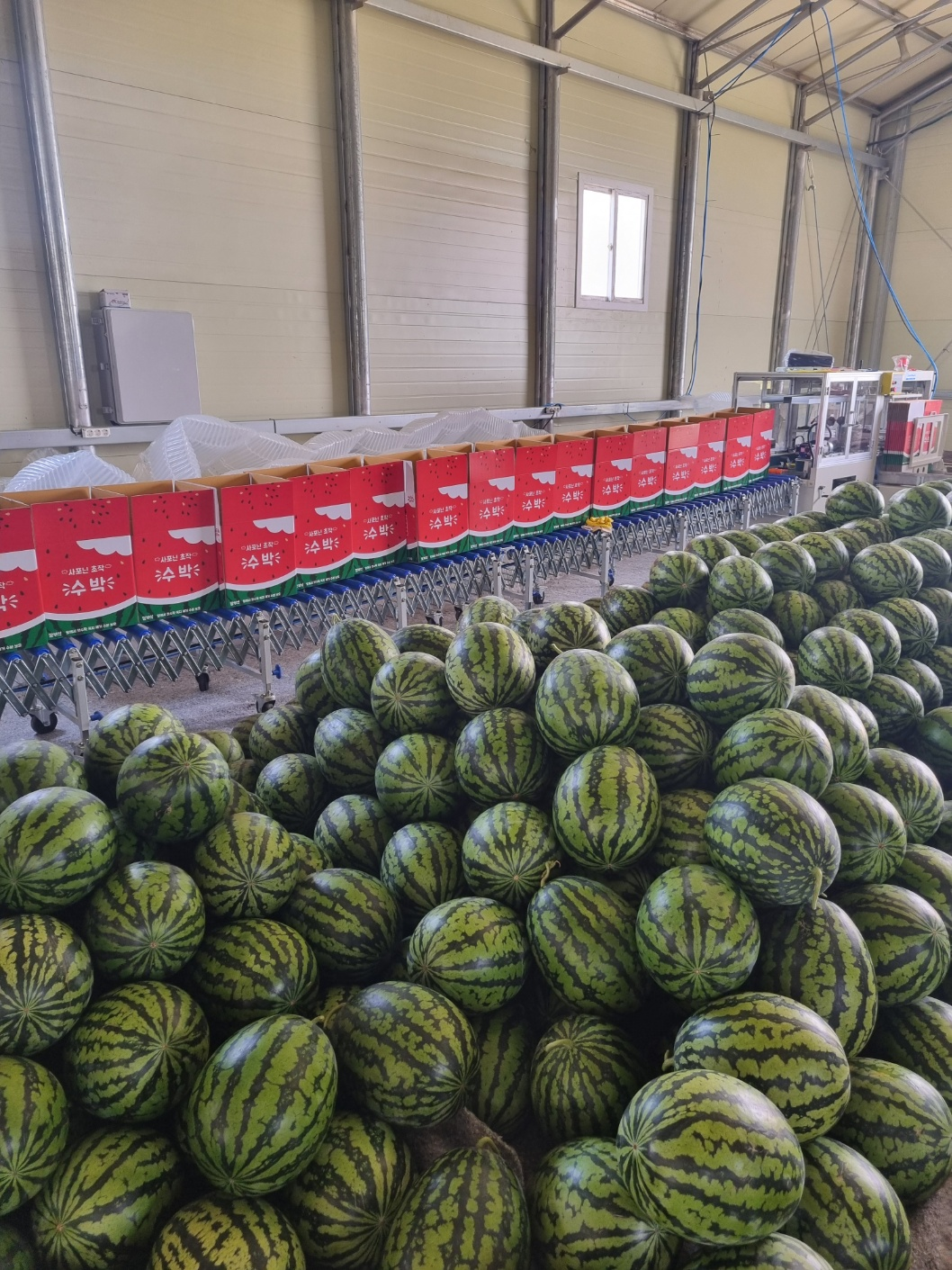 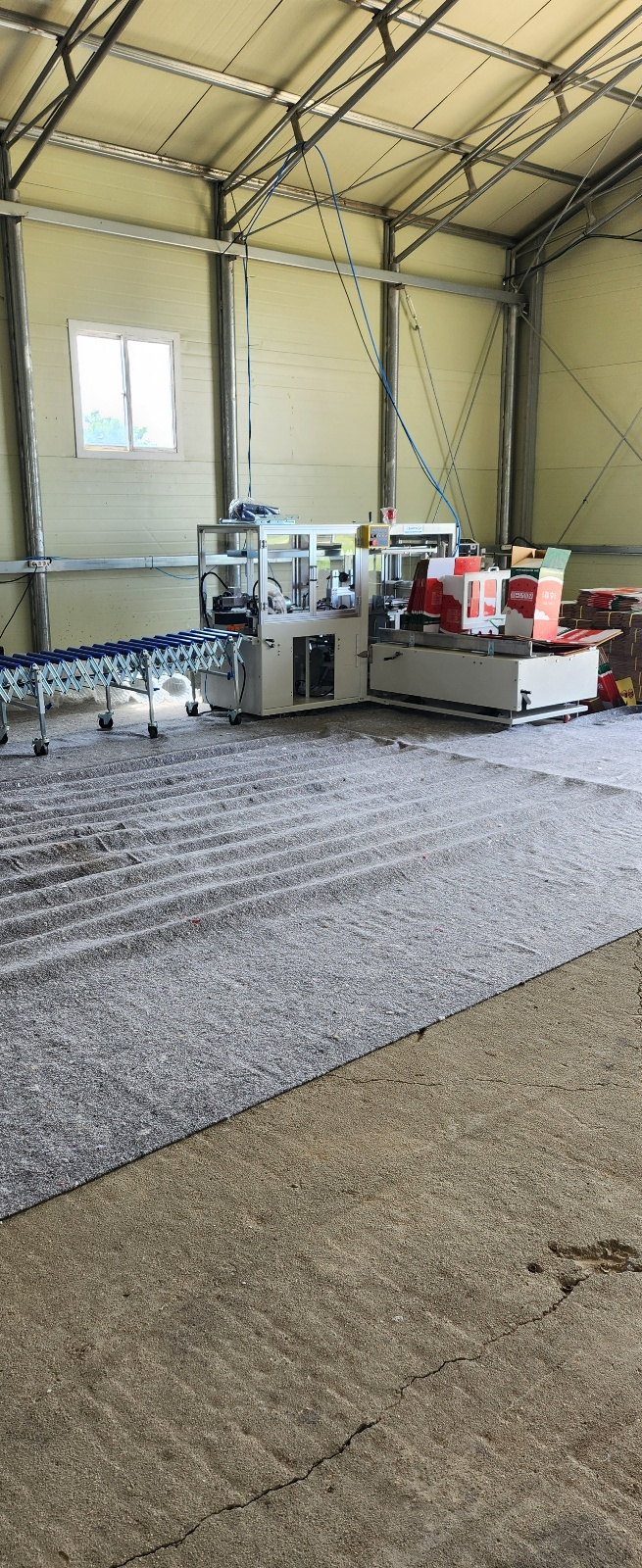 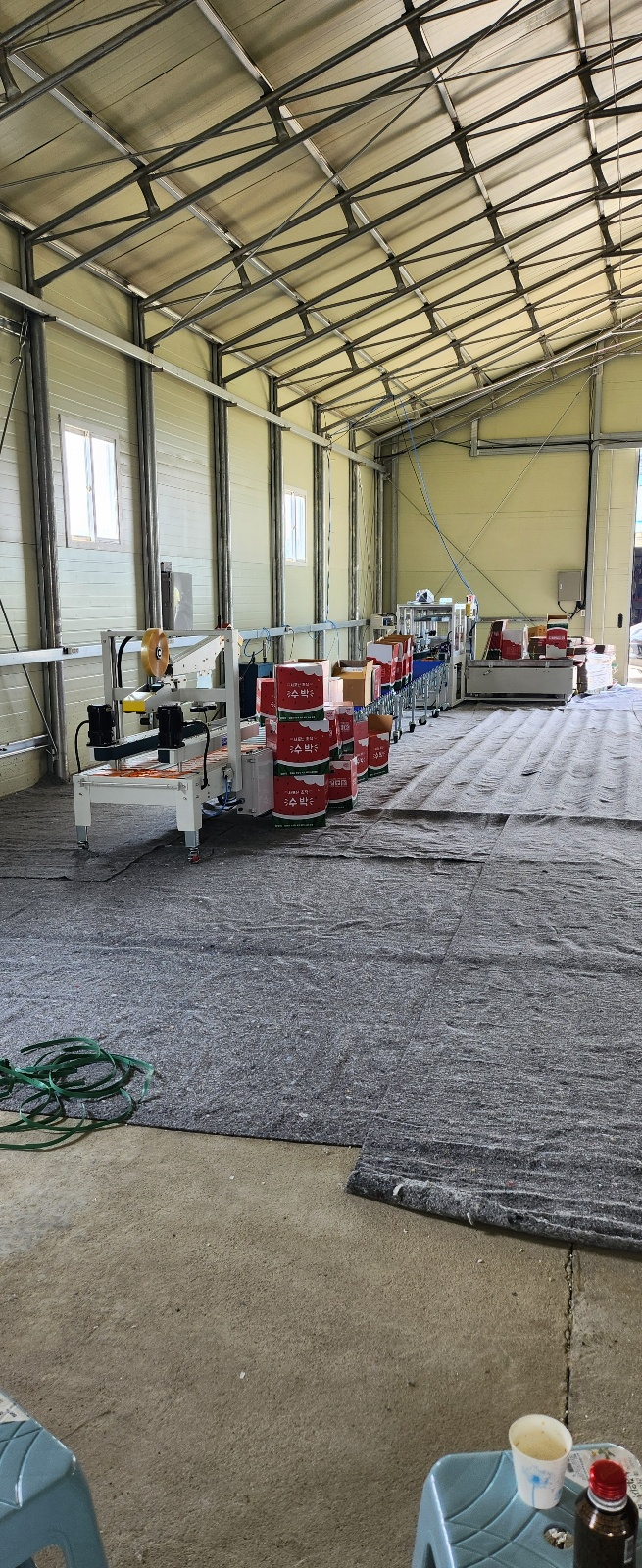 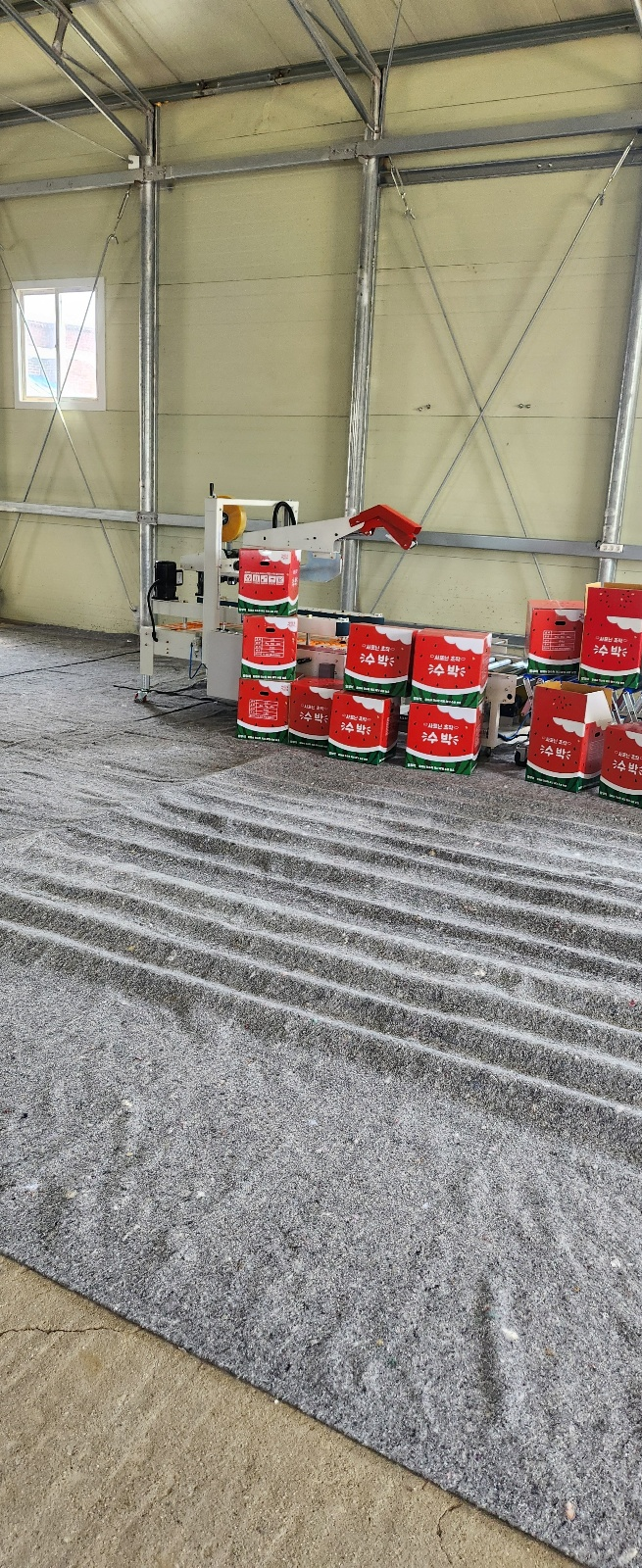 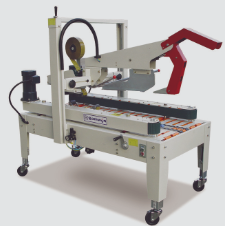 음성 공장 택배  박스 자동화 기계  시스템
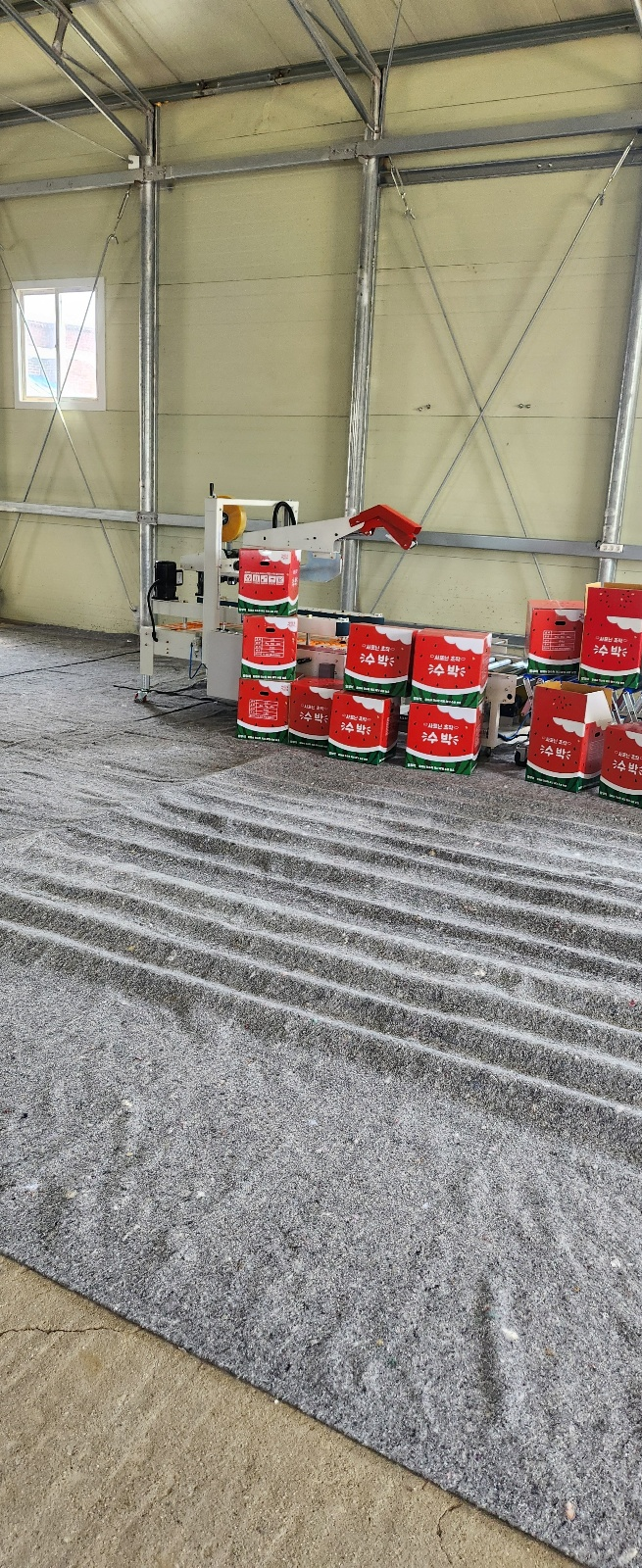 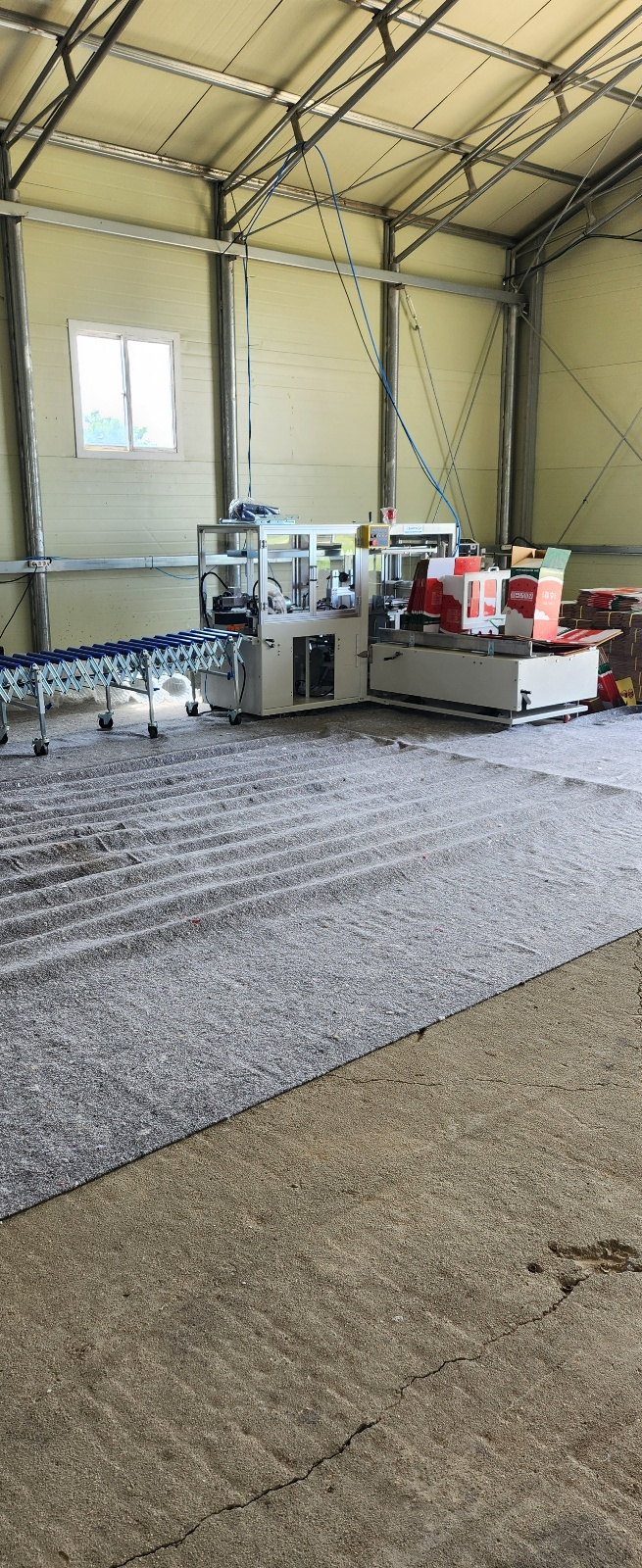 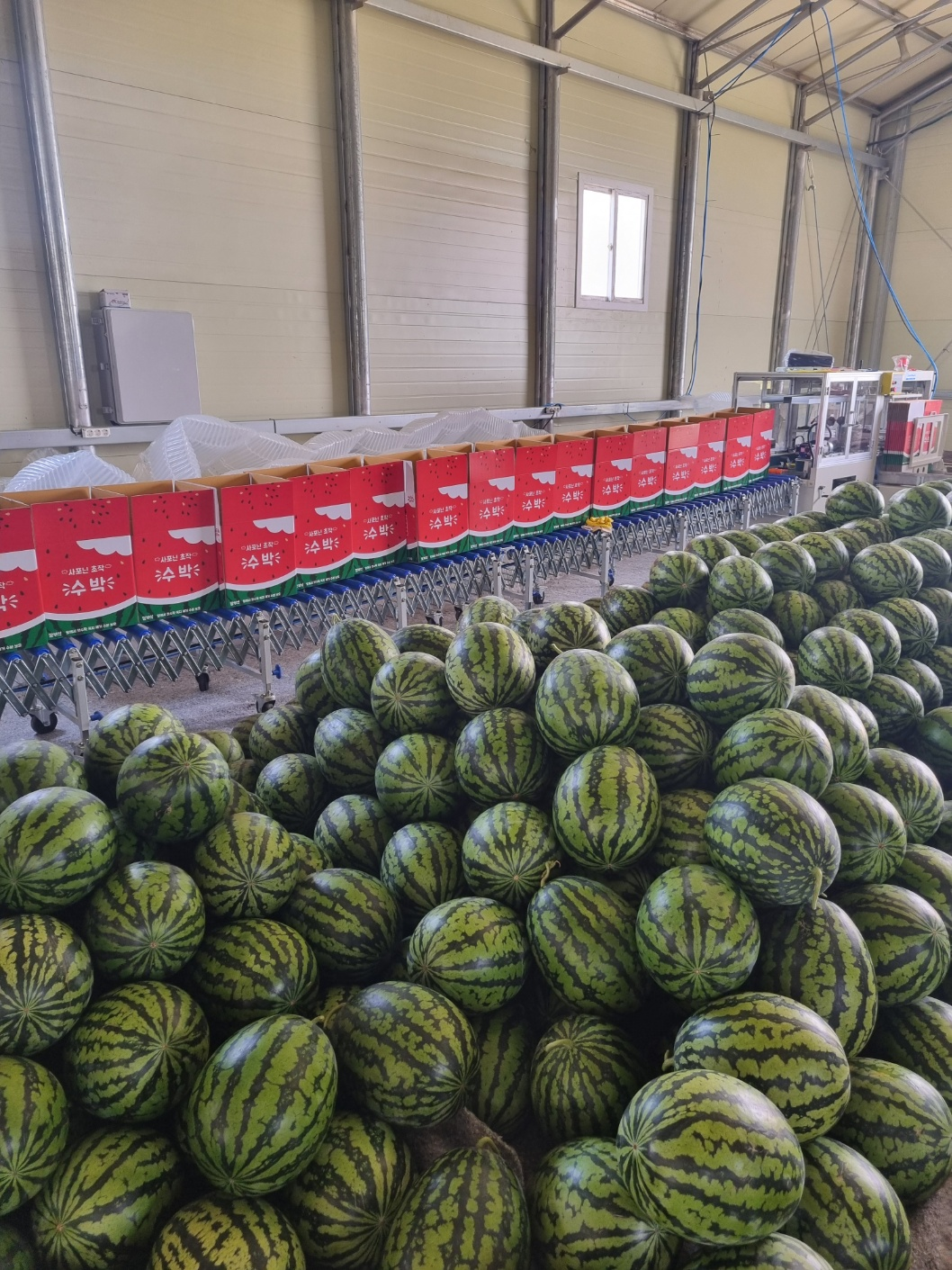 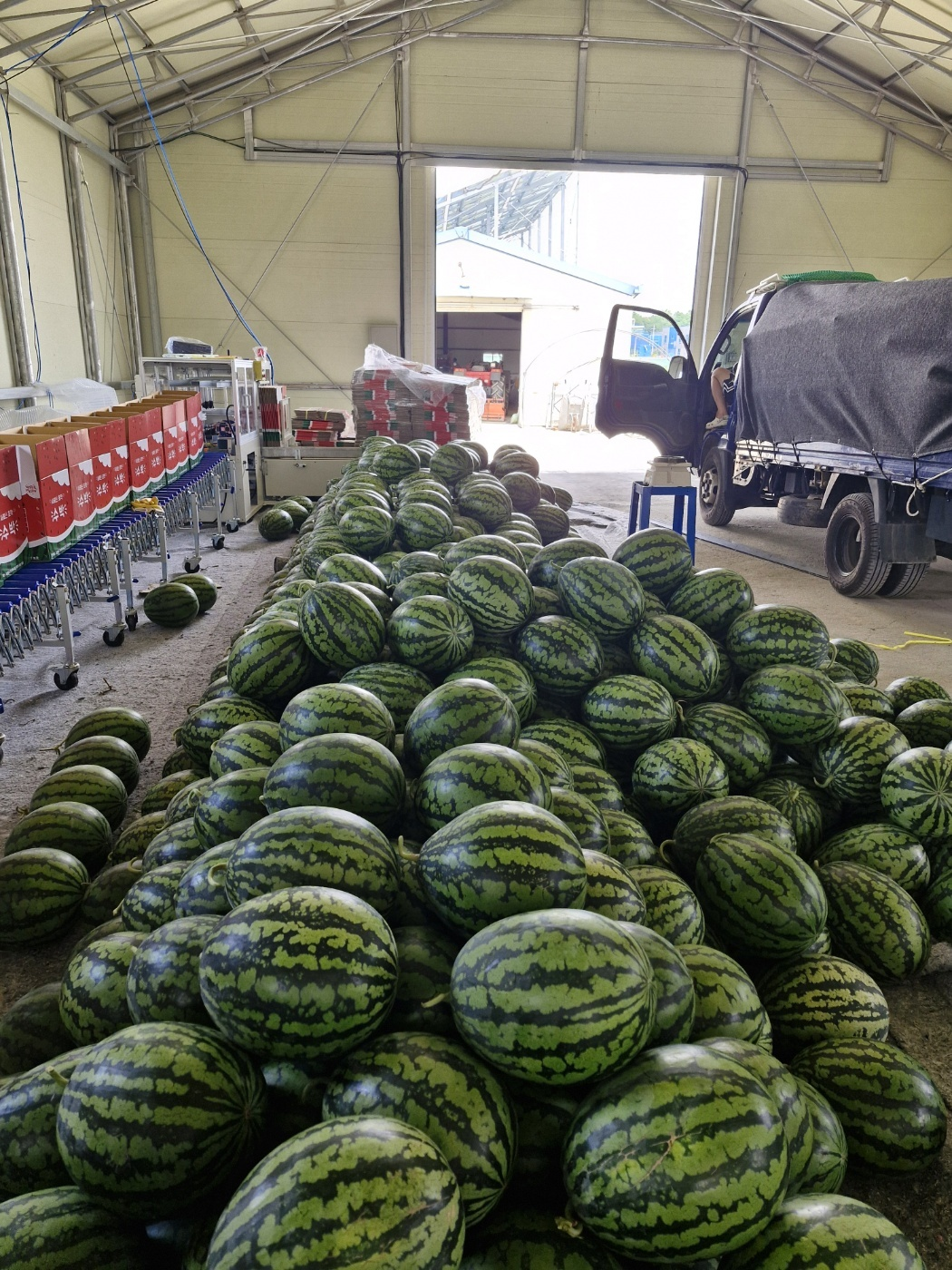 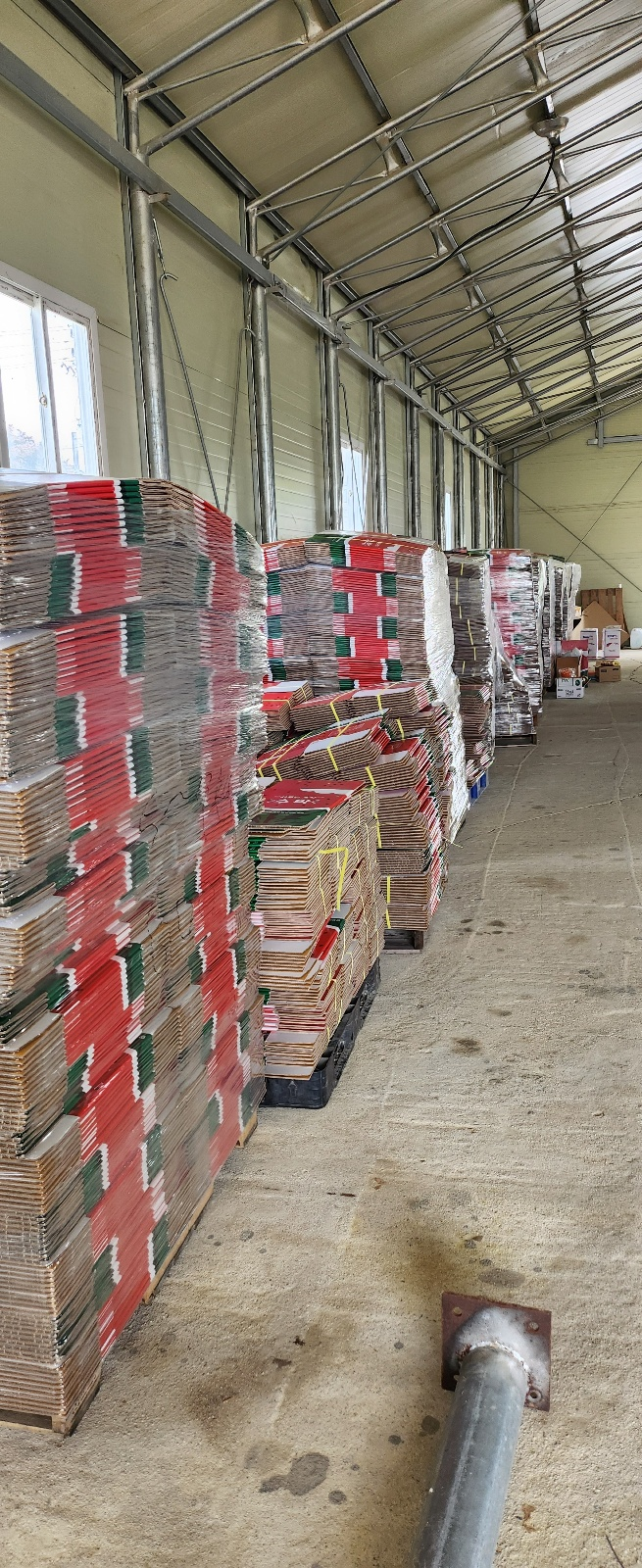 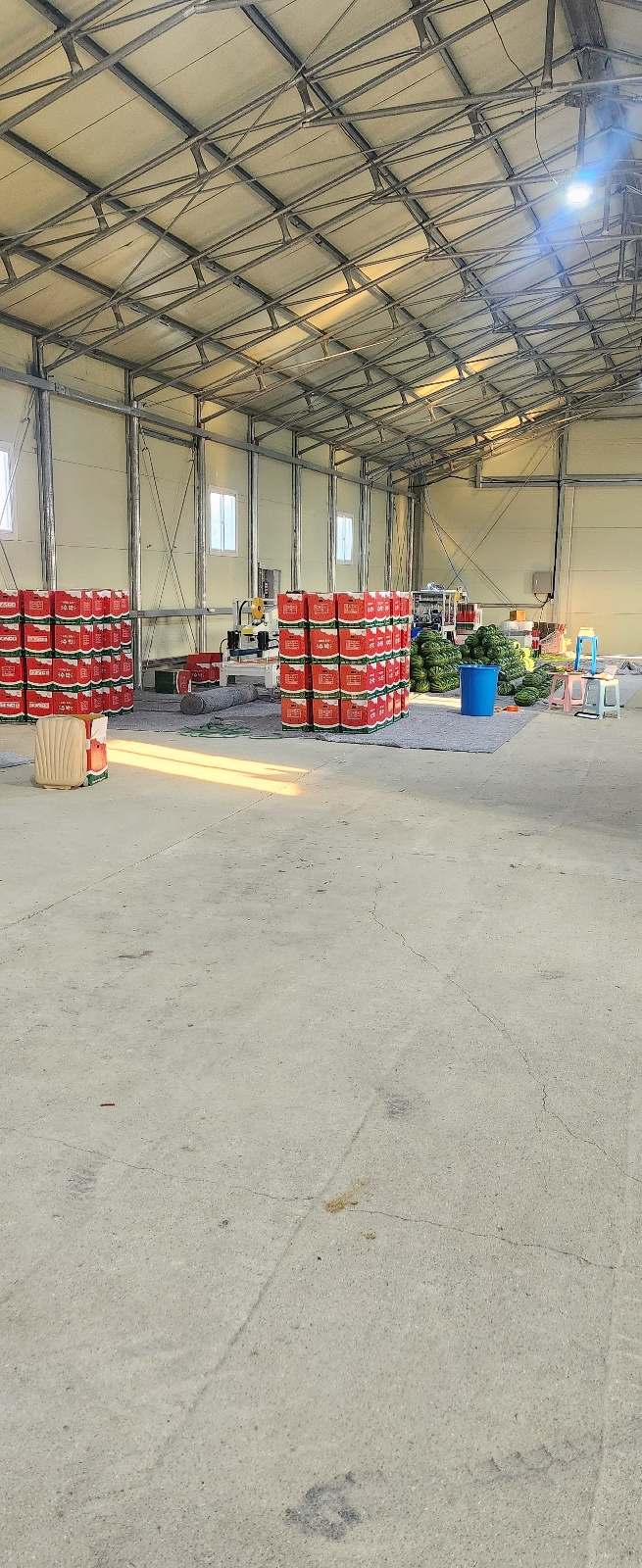 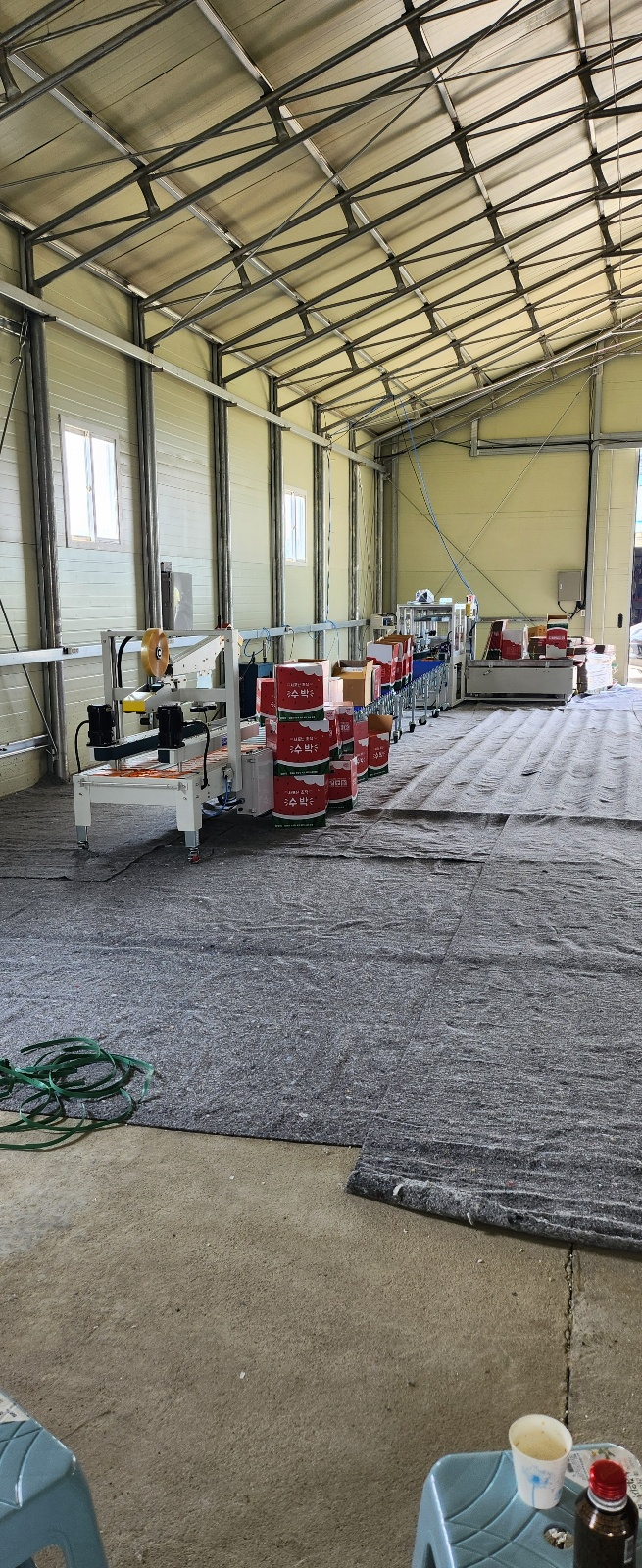 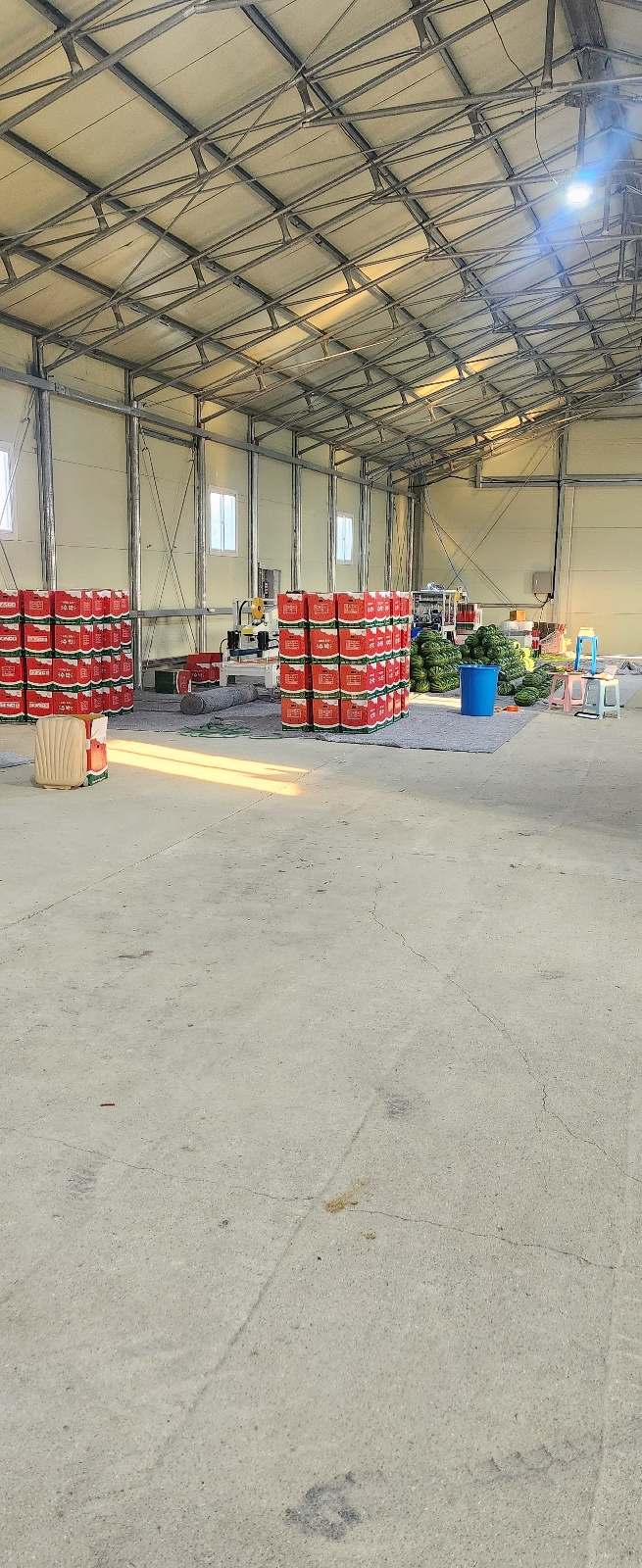 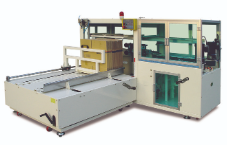 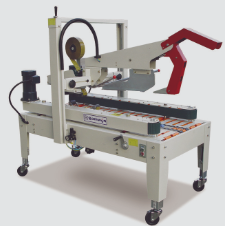 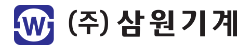